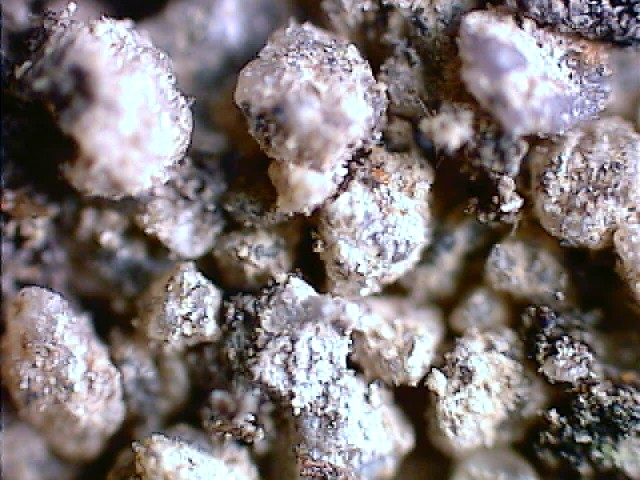 Soils:
One of Our 
Natural Resources!
Soil Profile
In a cross-section of soil, various zones are formed.
A Horizon: Topsoil
This layer is usually loose and crumbly with varying amounts of organic matter.
A Horizon: Topsoil
This is generally the most productive layer of the soil.
Conservation efforts are focused here!
B Horizon: Subsoils
Subsoils are usually lighter in color, dense and low in organic matter.
C Horizon: Transition
This layer of transition is almost completely void of organic mater and is made up of partially weathered parent material.
Bedrock
Below the C horizon the unweathered  bedrock will be found.